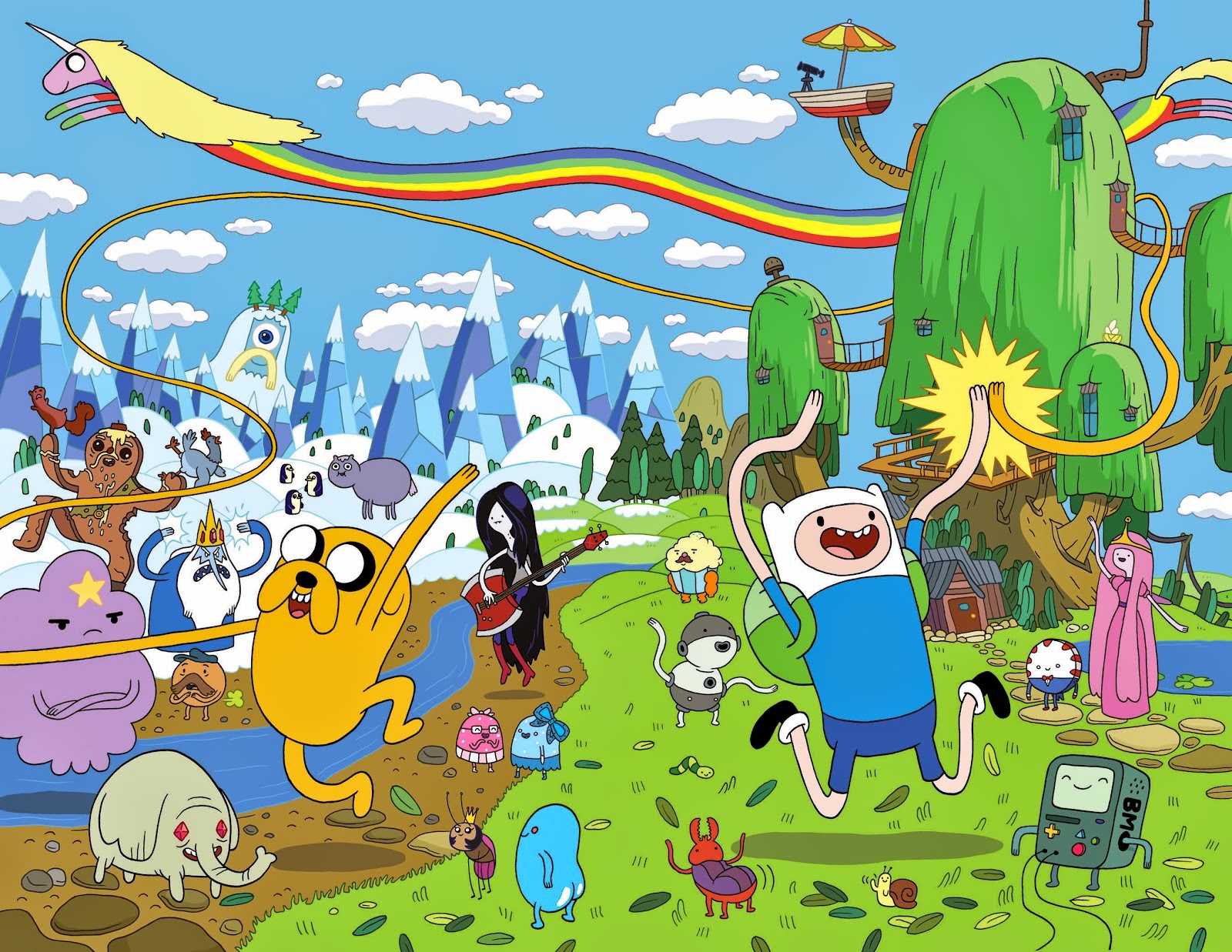 A JUGAR!!
HOLA!!! Soy Jake y él es Finn, te vamos a acompañar en este divertido día ayudándote en ciertas actividades que se verán a lo largo de la presentación!!
Presta mucha atención, lee tranquilo y pásatelo genial!!
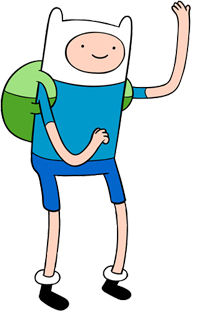 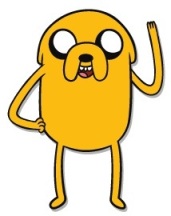 Hola! Encantado de conocerte!  Soy Finn el humano y te voy a dar una vuelta por la historia y geografía de un jesuita llamado Pedro Páez que descubrió LAS FUENTES DEL RIO NILO que se encuentran en ETIOPIA.
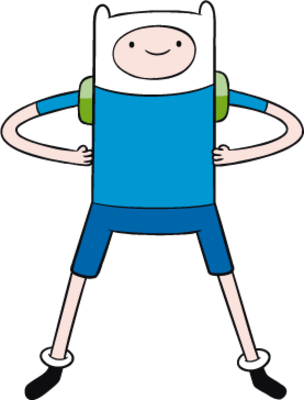 HOLA, ME LLAMO MINEBOY, HAGAMOS UN VIAJE HASTA MI MUNDO. 
VAMONOOOOS!! DALE AL PLAY
Hola!! Yo soy Jake.
Necesito ayuda para contarte quien era Pedro Páez. ¿Qué te parece si lo hacemos jugando?
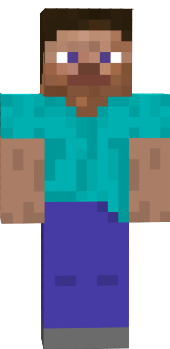 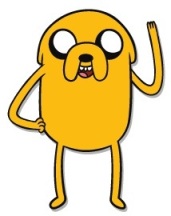 SÍ, PEDIR AYUDA!
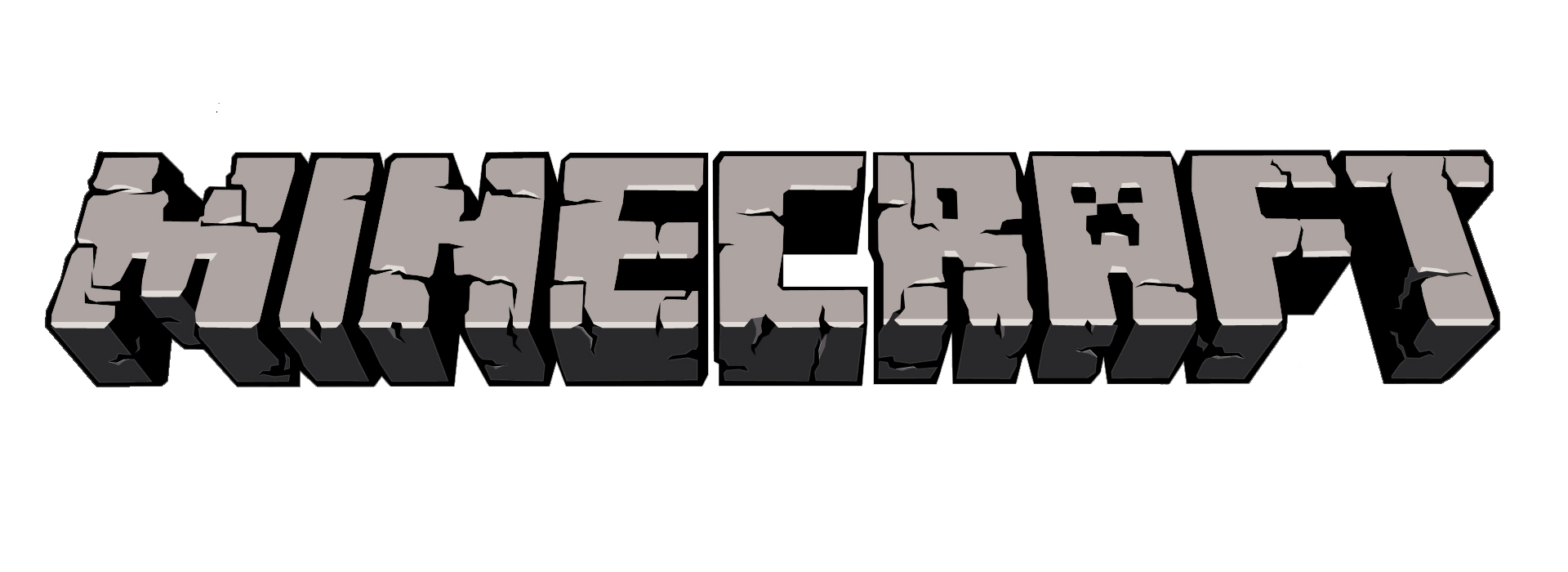 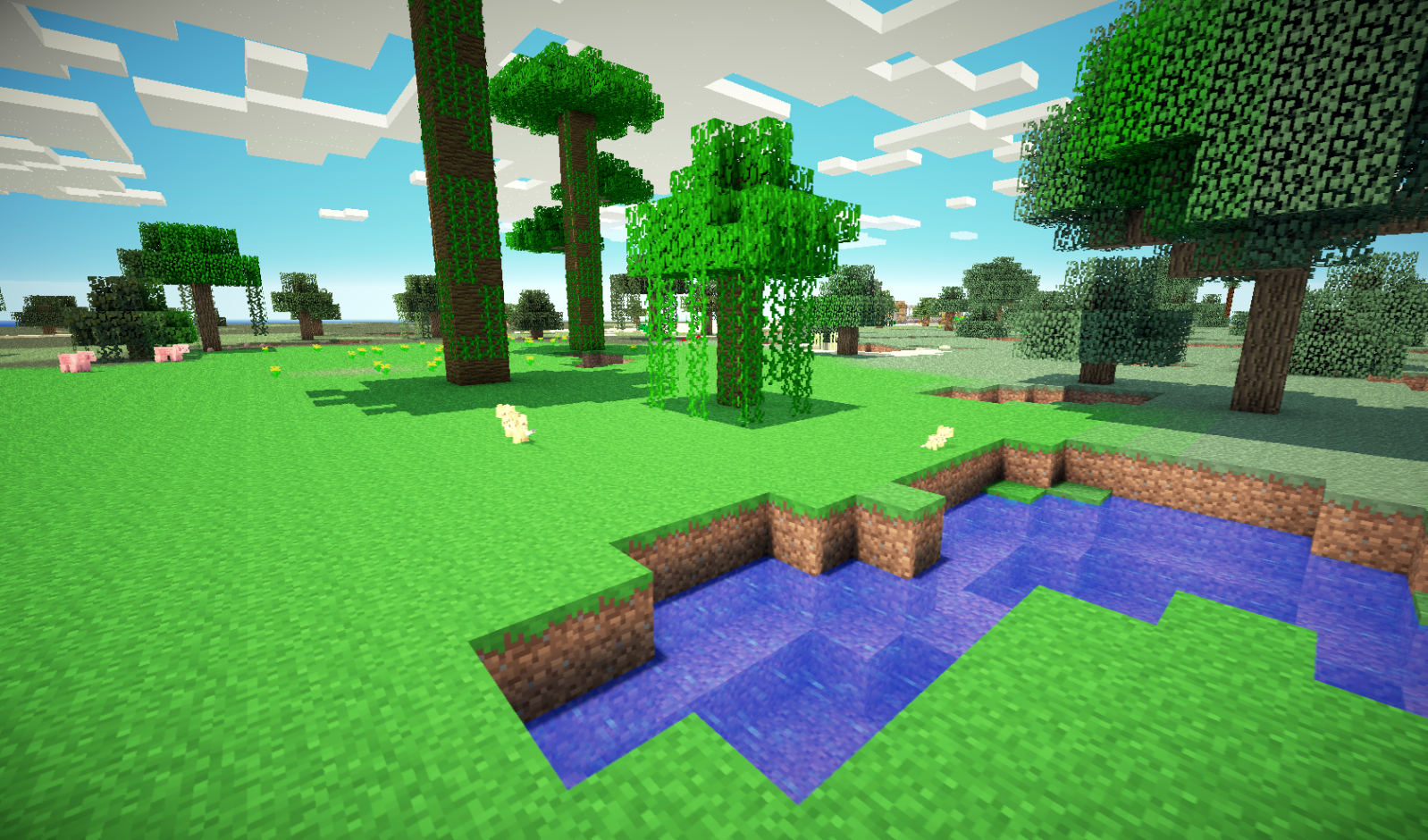 BIENVENIDO A MI MUNDO. VAYAMOS A MI CASA!
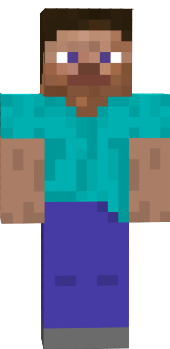 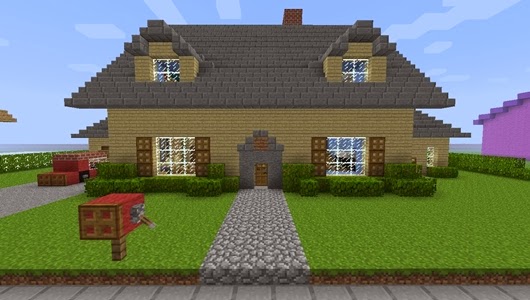 Bienvenido a mi casa, haz clic en la puerta para entrar.
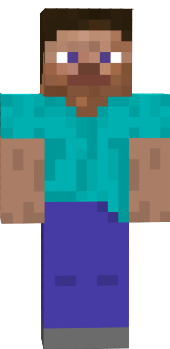 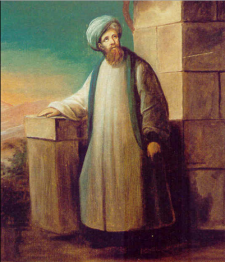 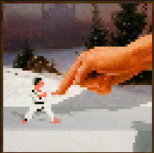 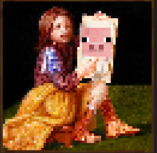 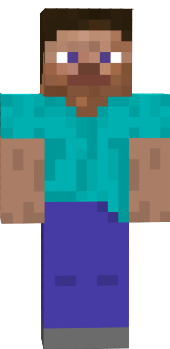 Necesitamos encontrar las hojas perdidas para saber la historia de Pedro Páez. Ayúdame a encontrarlas.
Continuar
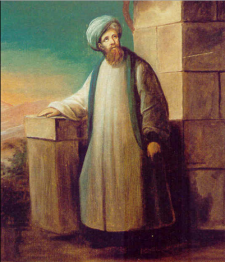 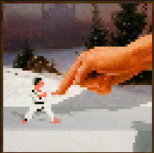 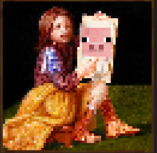 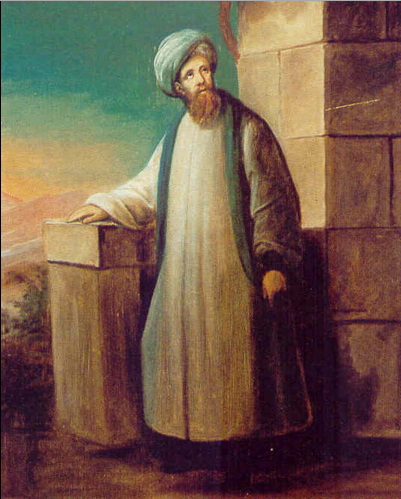 Pedro Paez asdjkfhajksfhasjkfafklhajklfkafkafalsfkaskdfhajkfhklasjhflkjafhajklasdfasfjhasjkfhjkhjalsfhjklfashfjklasfhjklshjlakshdfjhaksdfhjasfhuyrgsdyurfghsdkgsdfhgashhgfahgsfa
Páez estudió en el colegio de los jesuitas en Belmonte (Cuenca) y en la Universidad de Alcalá. En 1585 partió camino de Goa.
Después de estar un año en el Colegio de S. Paulo en Goa, partió, junto al también jesuita Antonio de Montserrat hacia la misión de Etiopía.








    			
				
		1
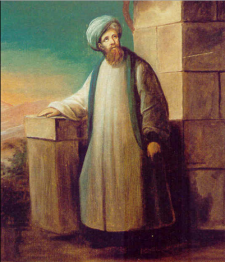 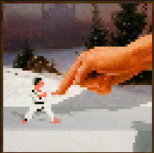 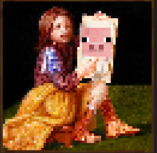 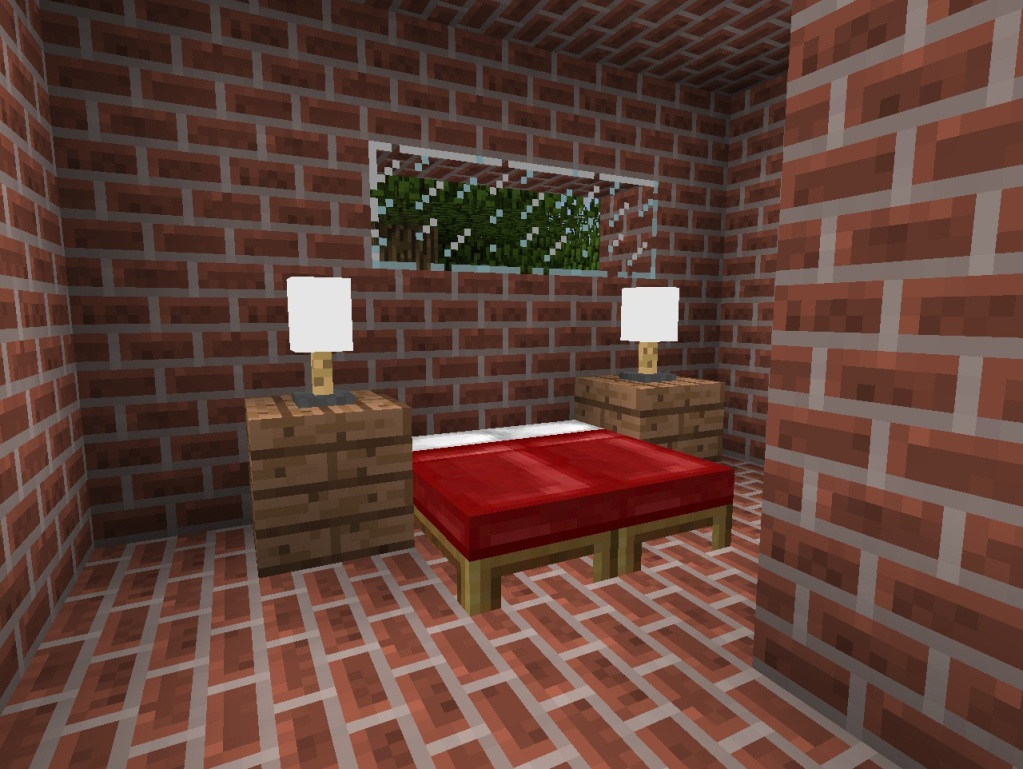 dadauydtauydtuaydtuaytdyauydtduatydtuaytuayt
Ambos misioneros decidieron zarpar para Mascate(Omán). Allí fueron engañados por un comerciante local que les prometió pasajes para Etiopía y al poco de dejar el puerto fueron hechos prisioneros en Yemen.


		
	          




	             2
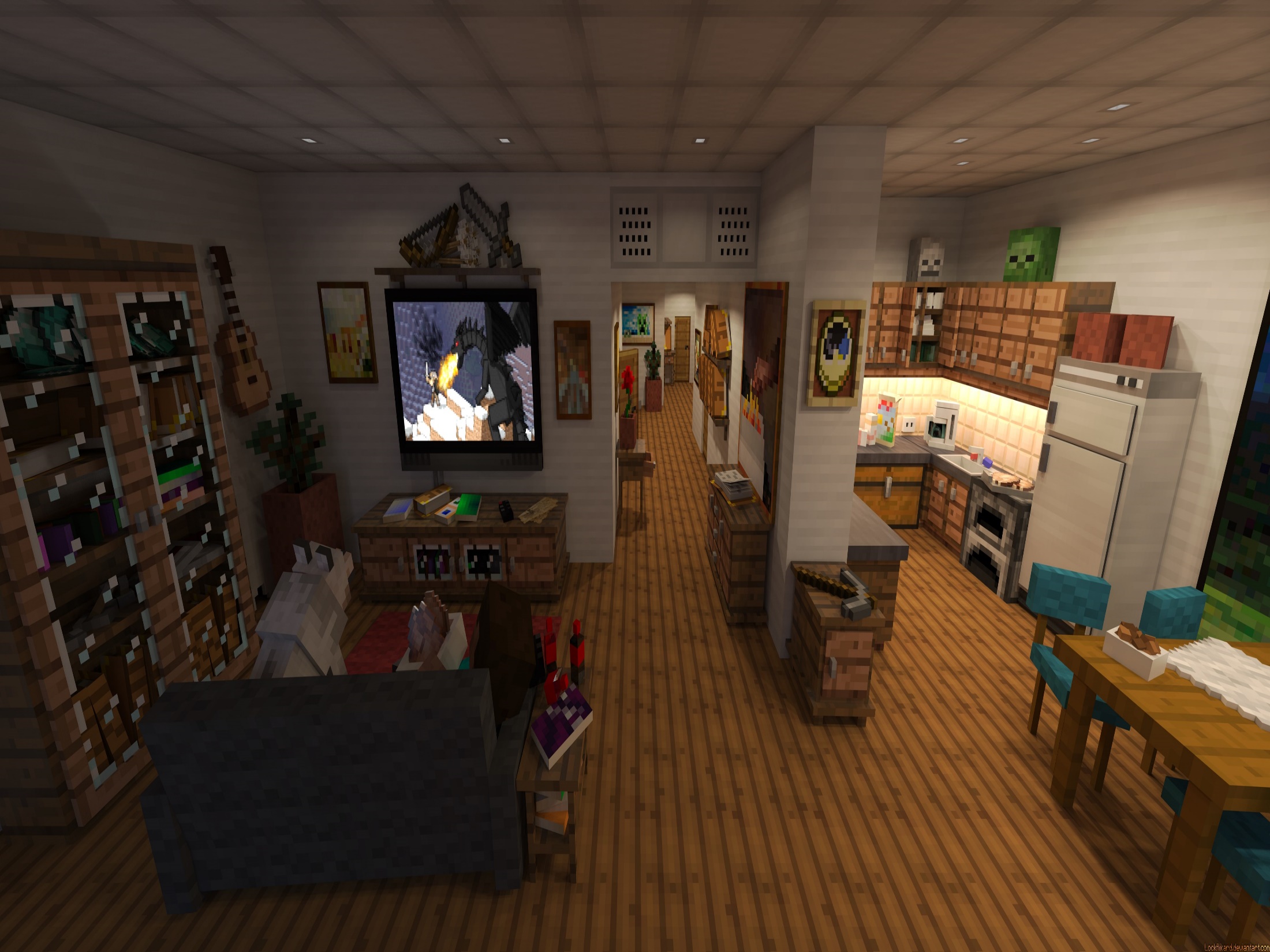 Pedro
En 1595, fueron rescatados y volvieron a Goa, donde Montserrat murió. En 1603, Páez inició un nuevo viaje hacia Etiopía. 
Durante este viaje, el rey le ofreció una extraña bebida, que tomó y, por lo tanto, fue el primer europeo que probó el café.


		
	          



	             3
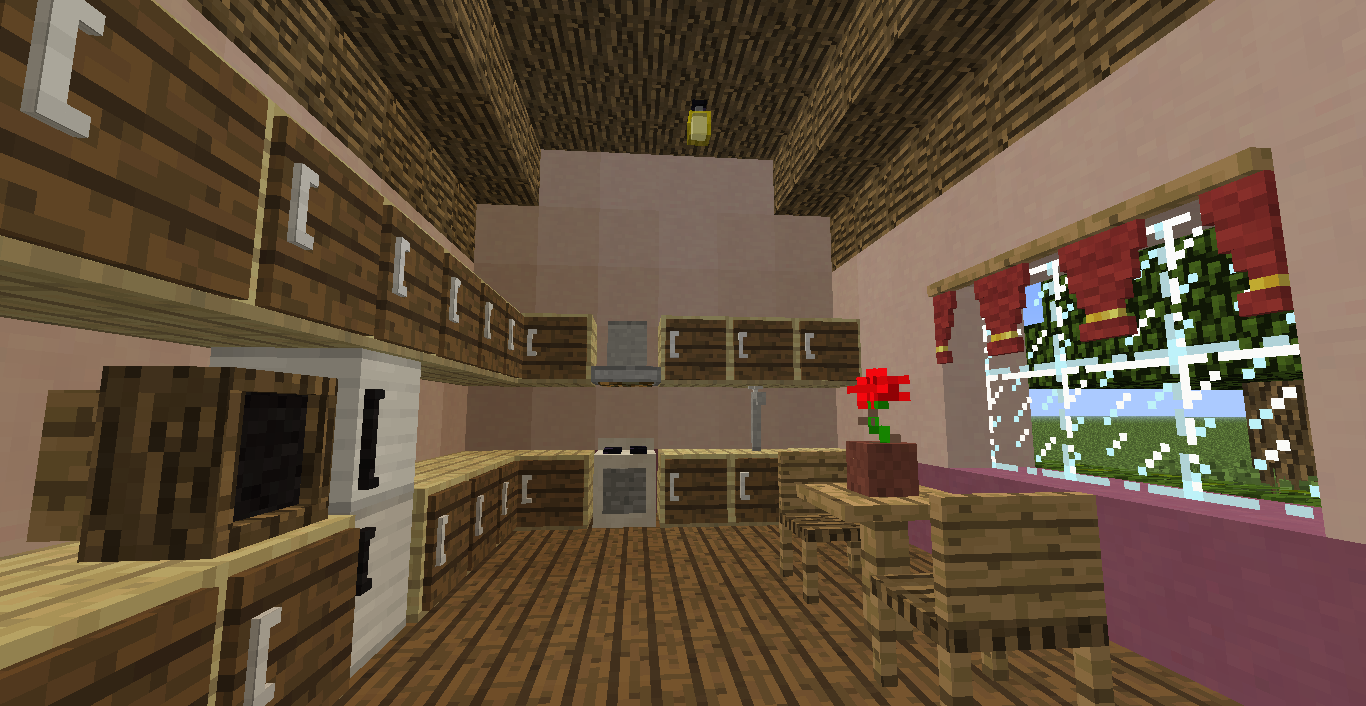 Pedro
Descubrió LAS FUENTES DEL RIO NILO.
En los cuatro años siguientes al descubrimiento, el padre Páez levantó, a petición del emperador etíope, un palacio en piedra de dos plantas a orillas del lago Tana, revelando sus extraordinarias dotes también como arquitecto, albañil, carpintero y herrero.
		
	          




	               4    






	             4
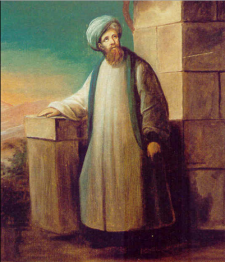 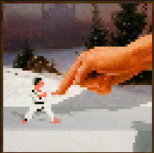 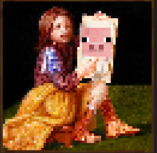 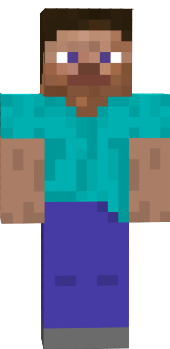 ENHORABUENA, HAS CONSEGUIDO TODAS LAS NOTAS. VOLVAMOS CON JAKE Y FINN.
VOLVER
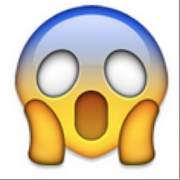 CUANDO IBAIS A VER A JAKE Y A FINN OS ENCONTRASTEIS CON UN LABERINTO. ENCONTRAR LA SALIDA PARA QUE PODAIS SEGUIR VUESTRO CAMINO.
META
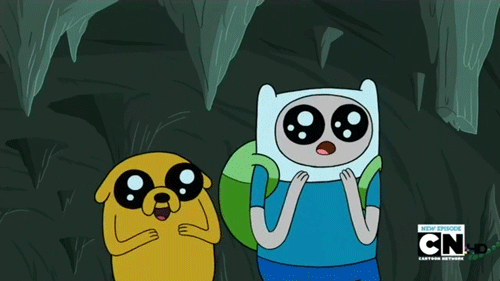 NO NOS PODEMOS CREER QUE LO HAYAS SUPERADO!!!
SIGUIENTE
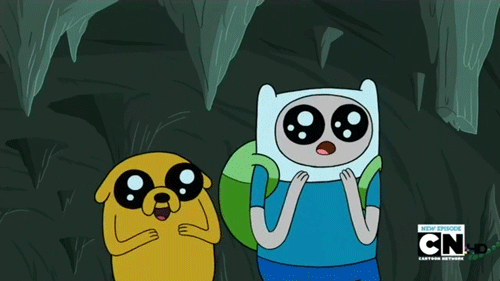 NO NOS PODEMOS CREER QUE LO HAYAS SUPERADO!!!
SIGUIENTE
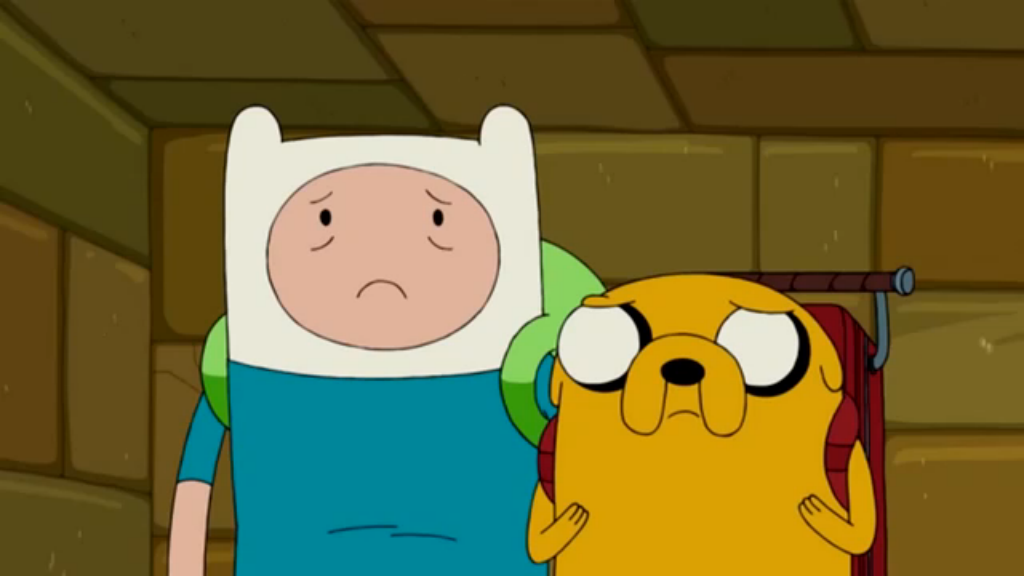 REINTENTAR
HAS FALLADO!! VUELVE A INTENTARLO!
ENHORABUENA POR HABER ENCONTRADO TODAS LAS NOTAS PERDIDAS. ¿NOS LAS ENTREGAS?
SFGAHSAFGAHGHGFHAGDFKASGFJKAGFASHKHKHKHKHKHKHKHKHKHKHKHKHKHKHKHKHKHKHKHKHKHKHKHKHKHKHKHKHKHKHKHKHKHKHKHKHKHKHKHKHKHKHKHKHKHKHKHKHKHKHKHKHKHKHKHKHKHKHKHKHKHKHKHKHKHKHKHKHKHKHKHKHKHKHKHKHKHKHKHKHKHKHKHKHKHKHKHKHKHKHKHKHKHKHKHKHKHKHKHKHKHKHKHKHKHKHKHKHKHKHKHKHKHKHKHKHKHKHKHKHKHKHKHKHKHKHKHKHK
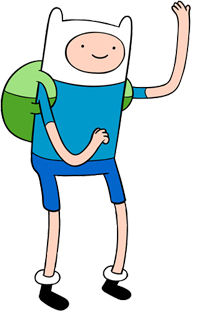 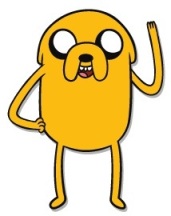 ENTREGAR LAS NOTAS
Voy a hacerte unas cuantas preguntas sobre las notas: 1º: ¿Dónde estudió Pedro Paez?
A) BELMONTE
B) UNIVERSIDAD DE ALCALÁ
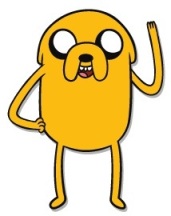 C) GUADALUPE
A y B CORRECTAS
2º: ¿Cómo se llamaba el compañero de Pedro Páez?
A) MARIO
B) MONSERRAT
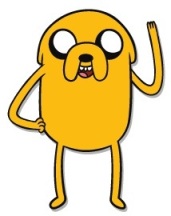 C) ADOLFO
A y B CORRECTAS
3º : ¿Qué les pasó en Mascate?
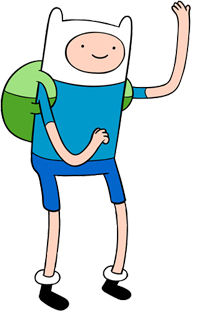 A) FUERON ENGAÑADOS
B) FUERON PRISIONEROS
C) SE COMIERON UNOS CHURROS
A y B CORRECTAS
4º: Fue rescatado, y ¿hacia donde se dirigió?
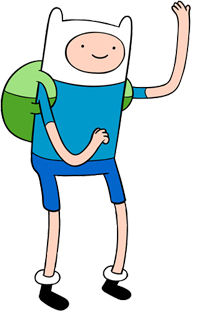 A) ETIOPIA
B) BADAJOZ
C) JERUSALEN
A y B CORRECTAS
5º: Completa la frase:
“Pedro fue el primer Europeo en probar el:
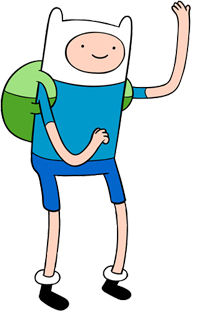 A) Aceite”
B) Vino”
C) Café”
A y B CORRECTAS
6º: ¿Qué construyó Pedro al lado de las fuentes?
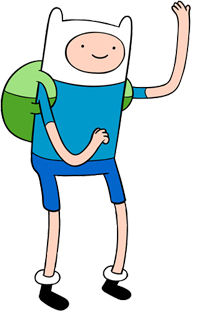 A) Un castillo
B) Un palacio
C) Un hospital
A y B CORRECTAS
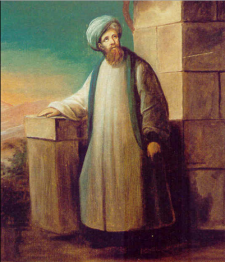 Hola!! Soy Pedro Páez, muchísimas gracias por volver a reconstruir mi historia, te voy a enseñar lo que descubrí.
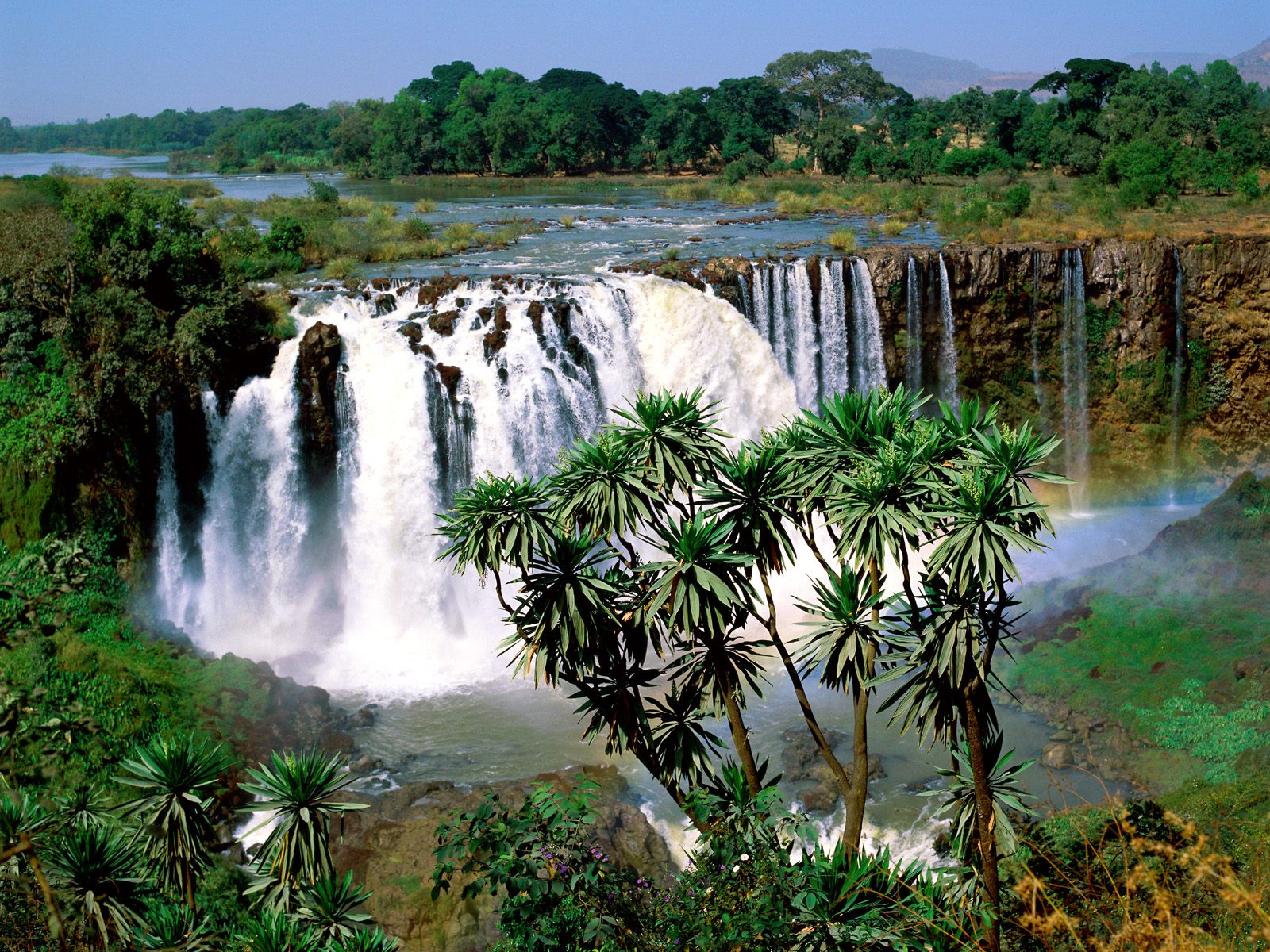 «Y confieso que me alegré de ver lo que tanto desearon ver antiguamente el rey Ciro y su hijo Cambises, el gran Alejandro y el famoso Julio César»
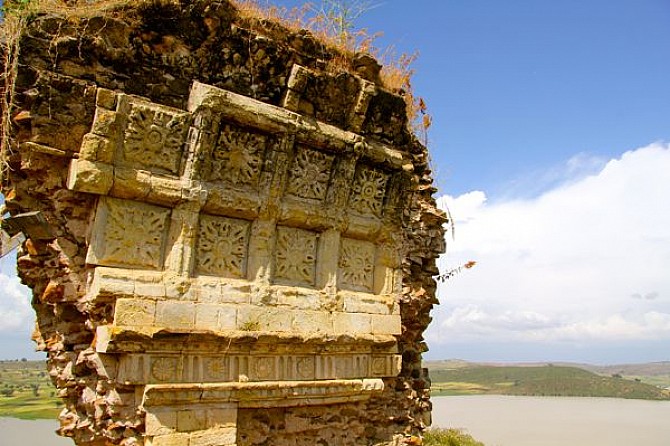 Esto es lo que queda del palacio de Pedro Paez.
GRACIAS POR PARTICIPAR, ESPERO QUE OS LO HAYAIS PASADO MUY BIEN!!
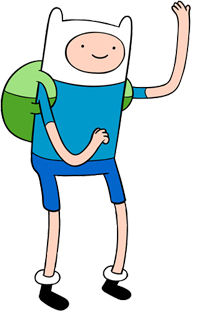 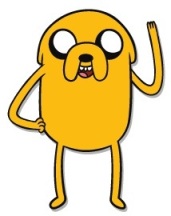 ¿Qué te ha parecido la presentación?
TRABAJO REALIZADO POR:
Sergio Peinado 
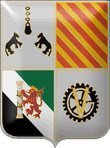 FIN